«Я помню… Я горжусь!»Памятный альбом объединения «Начальное техническое моделирование»
Посвящается землякам –героям 
Великой Отечественной войны
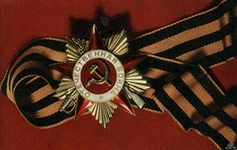 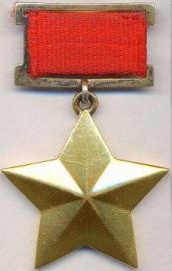 Анисимов Виктор Дмитриевич
В январе 1943 года был призван в
    ряды Советской Армии. В ВОВ принимал участие на Степном, Северокавказском и 2-м Украинском фронтах. 
Звания Героя Советского союза удостоен 22 февраля 1944 года. Награжден медалью «За Отвагу» и четырьмя другими медалями.
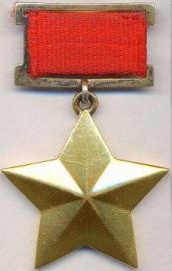 Бедин Ефим Васильевич
В годы ВОВ командовал войсковыми соединениями.
Награжден медалью «Золотая звезда», двумя орденами Ленина, тремя орденами Боевого Красного Знамени, орденом Суворова 2-й степени и шестью медалями.
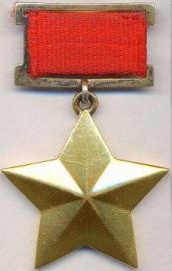 Герасимов Сергей Дмитриевич
В годы войны воевал на Южном, 4-м Украинском и 3-м Белорусском фронтах.
Звания Героя Советского Союза удостоен посмертно 19 августа 1944 года. Награжден орденом Ленина. Тремя орденами  красного Знамени. Орденом Отечественной войны 1-й степени и медалью «За отвагу».
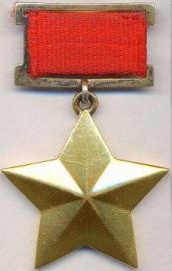 Тарасов Алексей Кондратьевич
Воевал на Западном и Ленинградском фронтах, в Заполярье и на Северном флоте.
Звание Героя Советского Союза удостоен 19 августа 1944 года. Награжден орденом Ленина, двумя орденами Красного Знамени, орденом Отечественной войны 1-й степени и семью медалями.
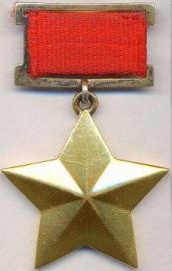 Шибаев Алексей Васильевич
В Великой Отечественной войне принимал участие  с 27 июня 1941 года.
Звания Героя Советского Союза удостоен 18 августа 1945 года. Награжден орденом Ленина, двумя орденами Красного Знамени, двумя орденами Отечественной войны 1 степени и 4 медалями.
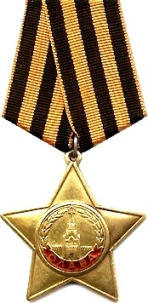 Крыжановский Владимир Александрович
На фронтах Великой 
    Отечественной войны с 1941 года.
Награжден орденом Славы 1 и 2-й степени, медалями «За отвагу», «За боевые заслуги».
Участник легендарного Парада Победы, состоявшегося 24 июня 1945 года на Красной площади в Москве.
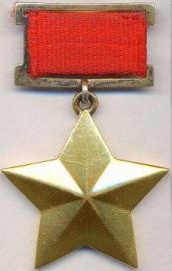 Поляков Иван Васильевич
Участник  финской и Великой Отечественной  войн.
Звания Героя Советского Союза удостоен 1 июля 1944 года. Награжден орденом Ленина, орденами Красного знамени, Славы 3 степени, Красной Звезды и семью медалями.
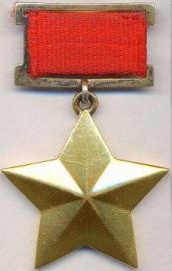 Никитин Михаил Егорович
На войне с 1941 года. Начал воевать пилотом, закончил командиром авиационной эскадрильи.
Звания Героя Советского Союза удостоен 15 мая 1946 года. Награжден орденом Ленина, тремя орденами Красного Знамени, орденом  Суворова 3-й степени, Александра Невского. Двумя орденами Красной Звезды и восемью медалями.